Math 170 Functions, Data, and Models
18 Exponential Graphs & Data
Section 4.3
Basic Concepts
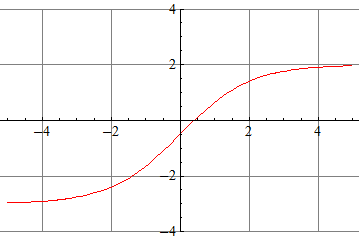 Limit Examples
Houston Population (4.3 end)